Fig. 1. Fig. 1. The n shown for the pair of bars for each duration of abstinence interval is for the total number of ...
J Natl Cancer Inst, Volume 89, Issue 8, 16 April 1997, 572, https://doi.org/10.1093/jnci/89.8.572
The content of this slide may be subject to copyright: please see the slide notes for details.
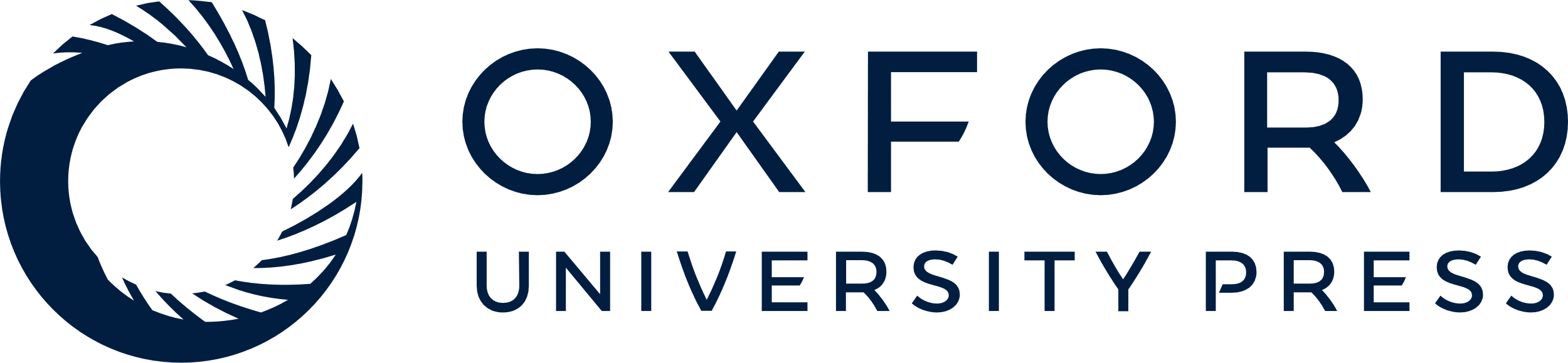 [Speaker Notes: Fig. 1. Fig. 1. The n shown for the pair of bars for each duration of abstinence interval is for the total number of former smokers at baseline in the interval, including those continuously abstinent, currently smoking, and recyclers. Former smokers at either interview answered “ no” when asked if they smoke now. Former smokers are continuously abstinent if they reported a quit date at follow-up that was before the baseline interview date. Current smokers at follow-up responded “ yes” when asked if they smoked now. Recyclers are former smokers at follow-up who reported a quit date between the two interview dates. Percent = those who are continuously abstinent or currently smoking. Bars = 95% confidence intervals.


Unless provided in the caption above, the following copyright applies to the content of this slide:]